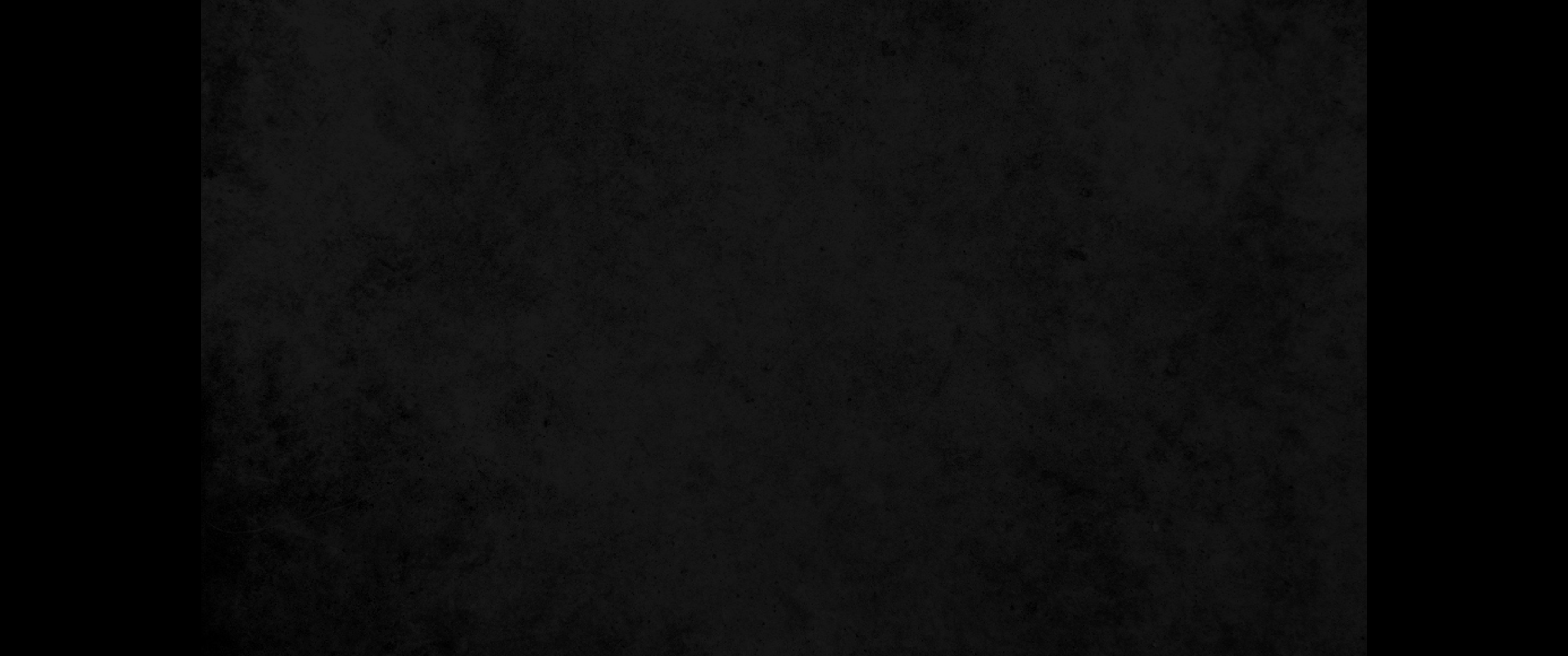 1. 나는 나를 구하지 아니하던 자에게 물음을 받았으며 나를 찾지 아니하던 자에게 찾아냄이 되었으며 내 이름을 부르지 아니하던 나라에 내가 여기 있노라 내가 여기 있노라 하였노라1. "I revealed myself to those who did not ask for me; I was found by those who did not seek me. To a nation that did not call on my name, I said, 'Here am I, here am I.'
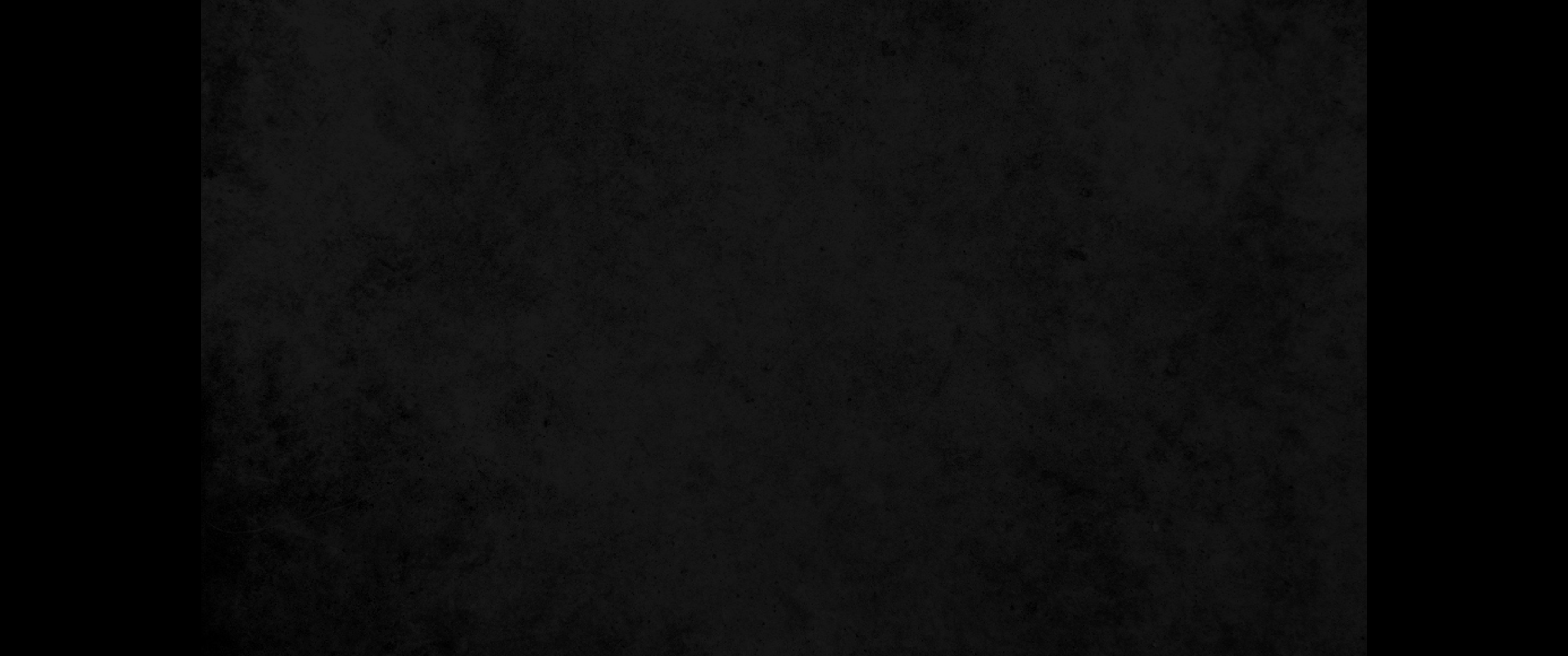 2. 내가 종일 손을 펴서 자기 생각을 따라 옳지 않은 길을 걸어가는 패역한 백성들을 불렀나니2. All day long I have held out my hands to an obstinate people, who walk in ways not good, pursuing their own imaginations-
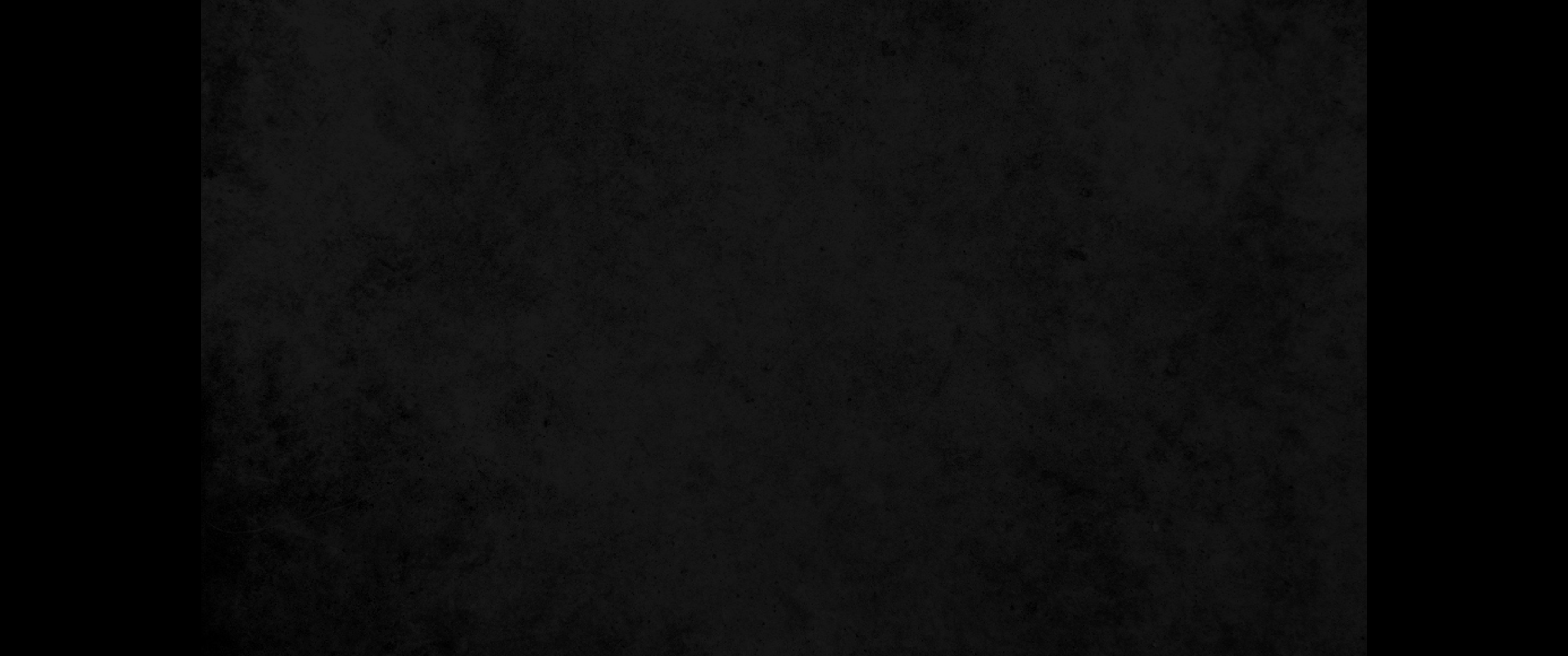 3. 곧 동산에서 제사하며 벽돌 위에서 분향하여 내 앞에서 항상 내 노를 일으키는 백성이라3. a people who continually provoke me to my very face, offering sacrifices in gardens and burning incense on altars of brick;
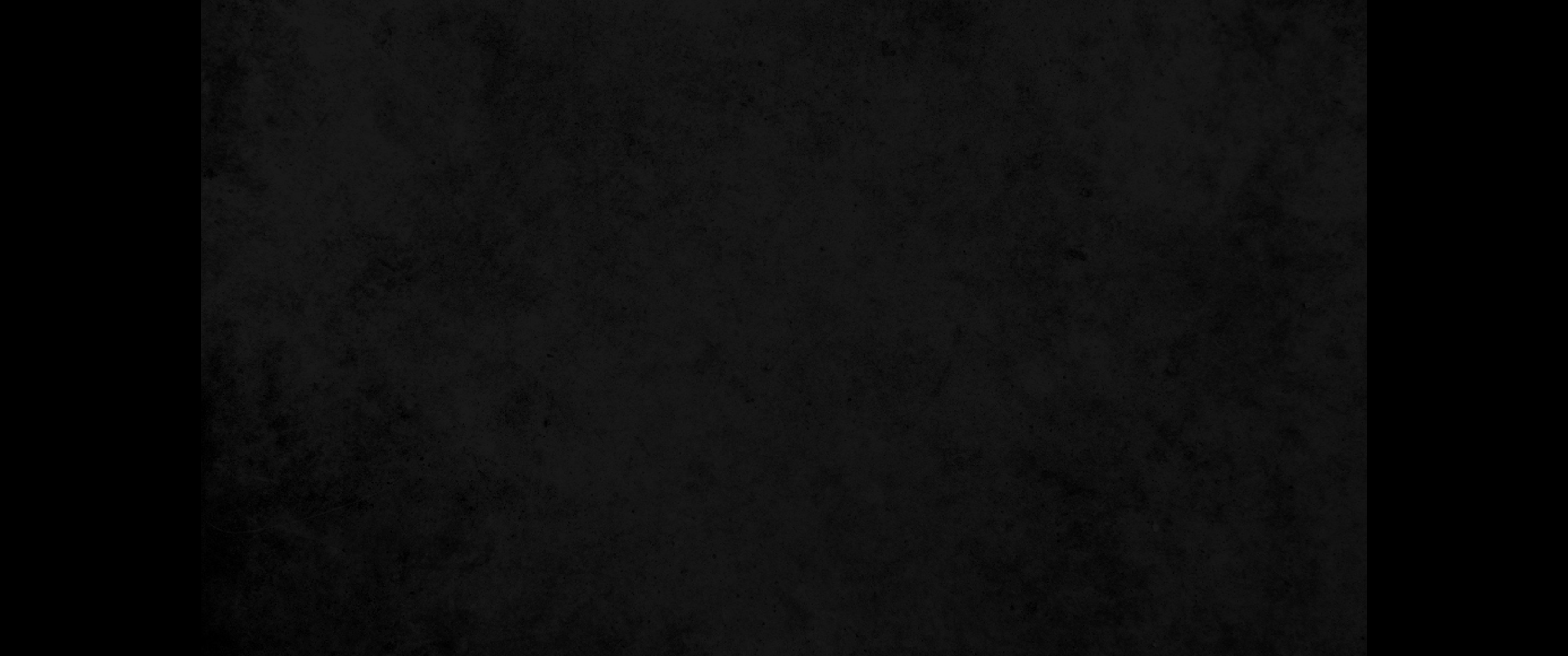 4. 그들이 무덤 사이에 앉으며 은밀한 처소에서 밤을 지내며 돼지고기를 먹으며 가증한 것들의 국을 그릇에 담으면서4. who sit among the graves and spend their nights keeping secret vigil; who eat the flesh of pigs, and whose pots hold broth of unclean meat;
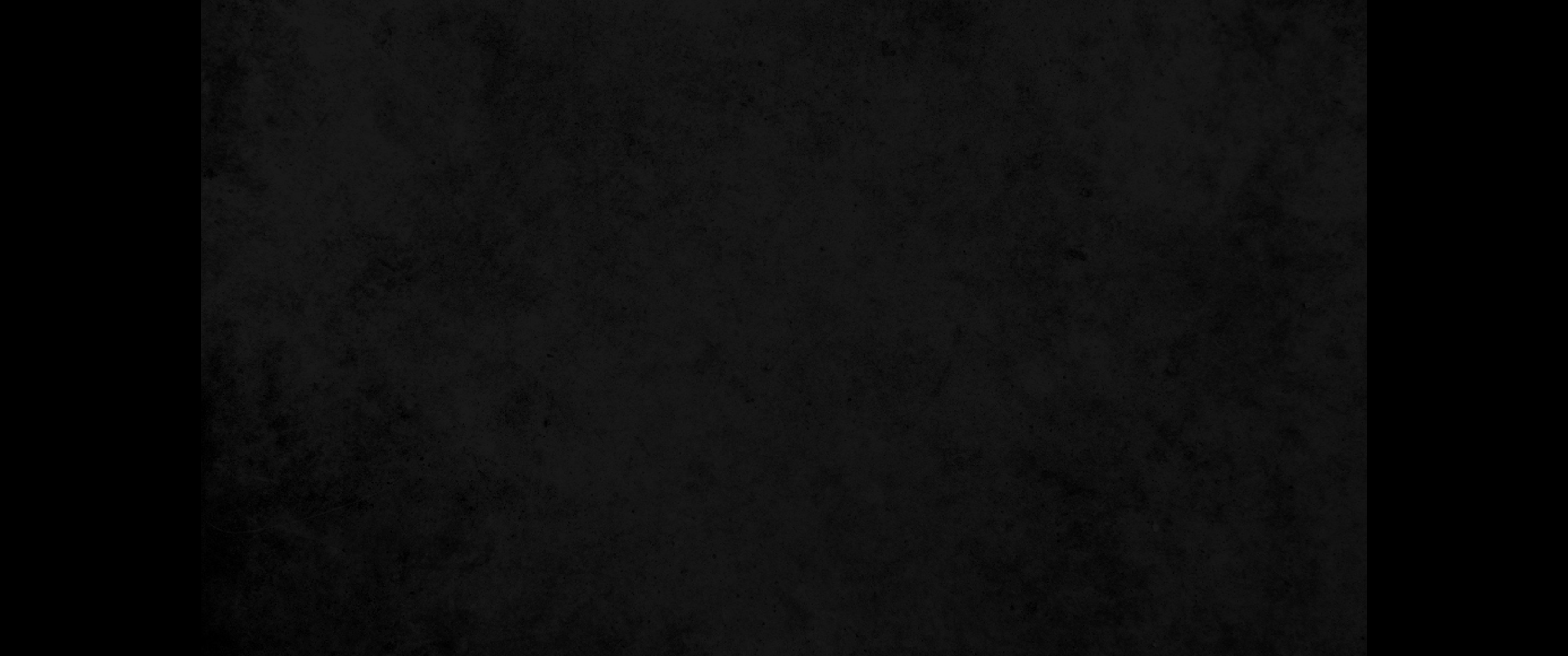 5. 사람에게 이르기를 너는 네 자리에 서 있고 내게 가까이 하지 말라 나는 너보다 거룩함이라 하나니 이런 자들은 내 코의 연기요 종일 타는 불이로다5. who say, 'Keep away; don't come near me, for I am too sacred for you!' Such people are smoke in my nostrils, a fire that keeps burning all day.
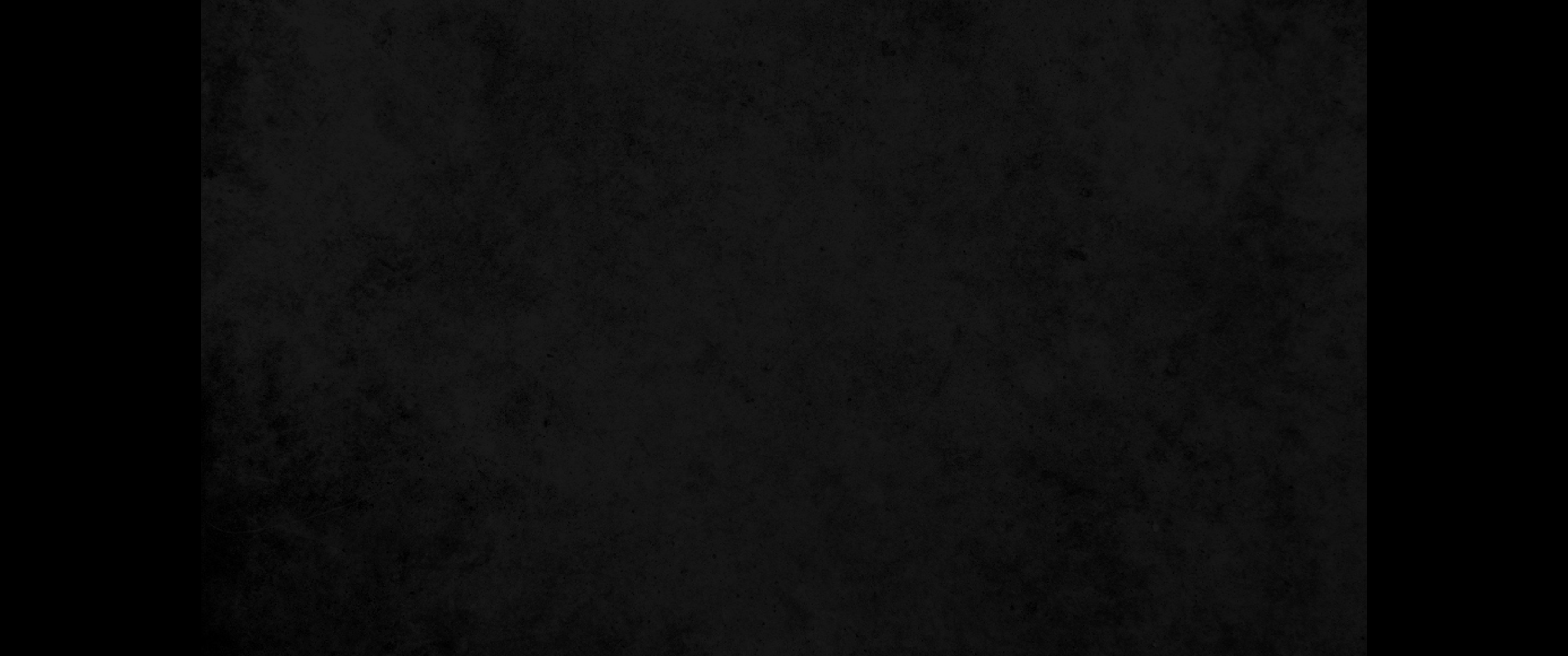 6. 보라 이것이 내 앞에 기록되었으니 내가 잠잠하지 아니하고 반드시 보응하되 그들의 품에 보응하리라6. 'See, it stands written before me: I will not keep silent but will pay back in full; I will pay it back into their laps-
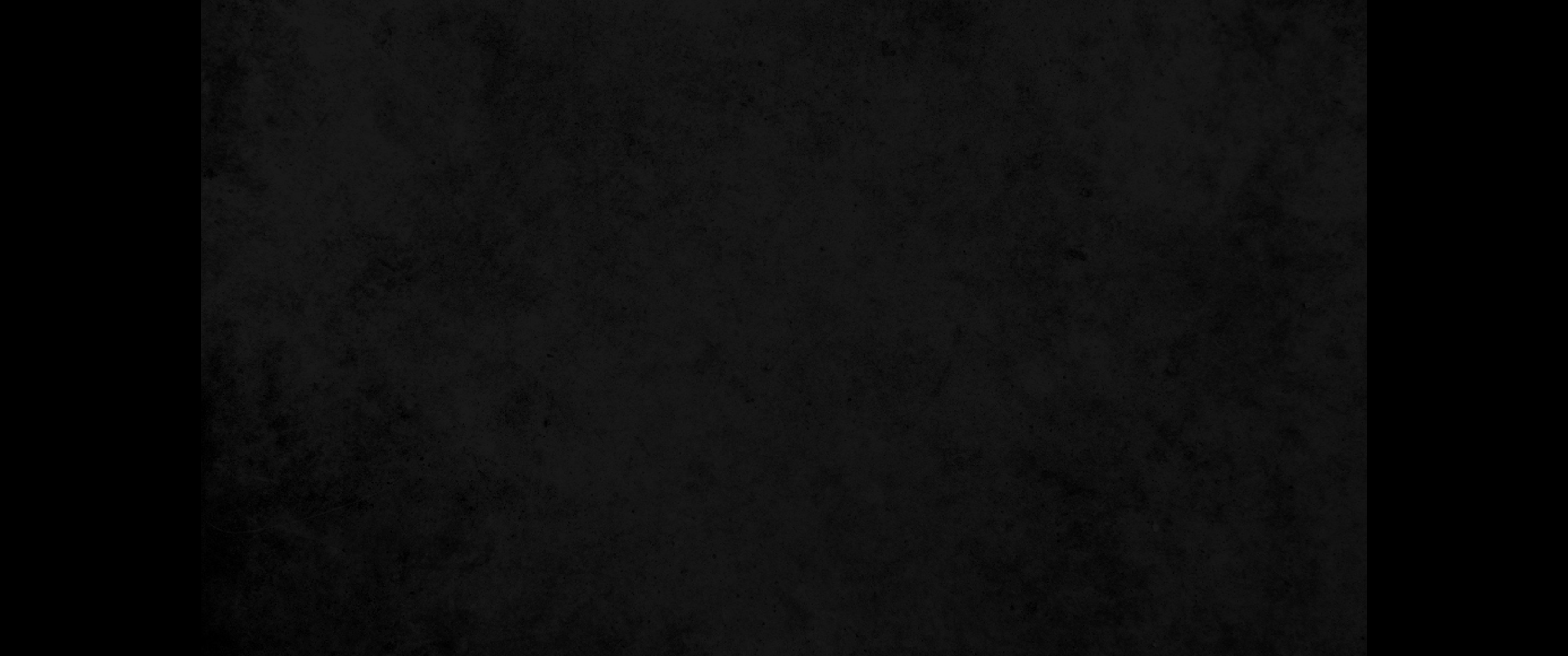 7. 너희의 죄악과 너희 조상들의 죄악은 한 가지니 그들이 산 위에서 분향하며 작은 산 위에서 나를 능욕하였음이라 그러므로 내가 먼저 그들의 행위를 헤아리고 그들의 품에 보응하리라 여호와가 말하였느니라7. both your sins and the sins of your fathers,' says the LORD. 'Because they burned sacrifices on the mountains and defied me on the hills, I will measure into their laps the full payment for their former deeds.'
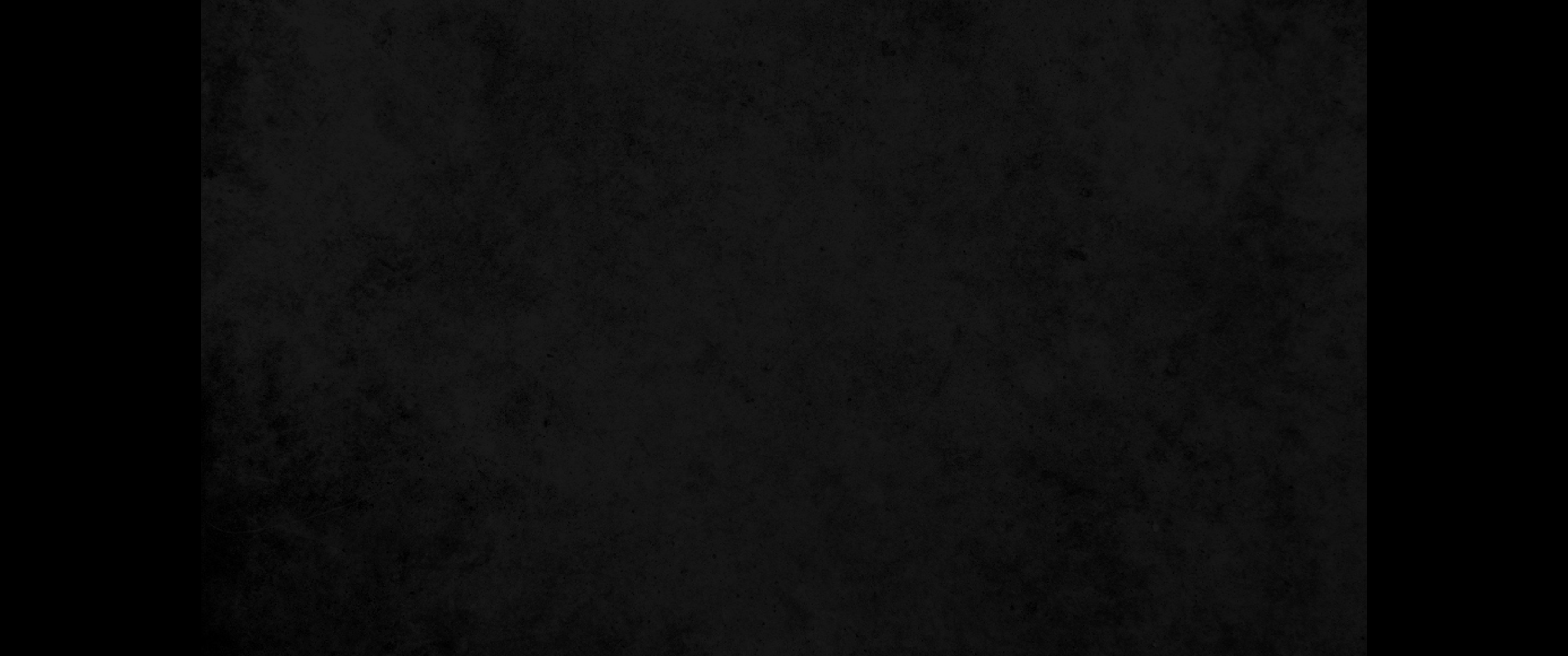 8. 여호와께서 이와 같이 말씀하시되 포도송이에는 즙이 있으므로 사람들이 말하기를 그것을 상하지 말라 거기 복이 있느니라 하나니 나도 내 종들을 위하여 그와 같이 행하여 다 멸하지 아니하고8. This is what the LORD says: "As when juice is still found in a cluster of grapes and men say, 'Don't destroy it, there is yet some good in it,' so will I do in behalf of my servants; I will not destroy them all.
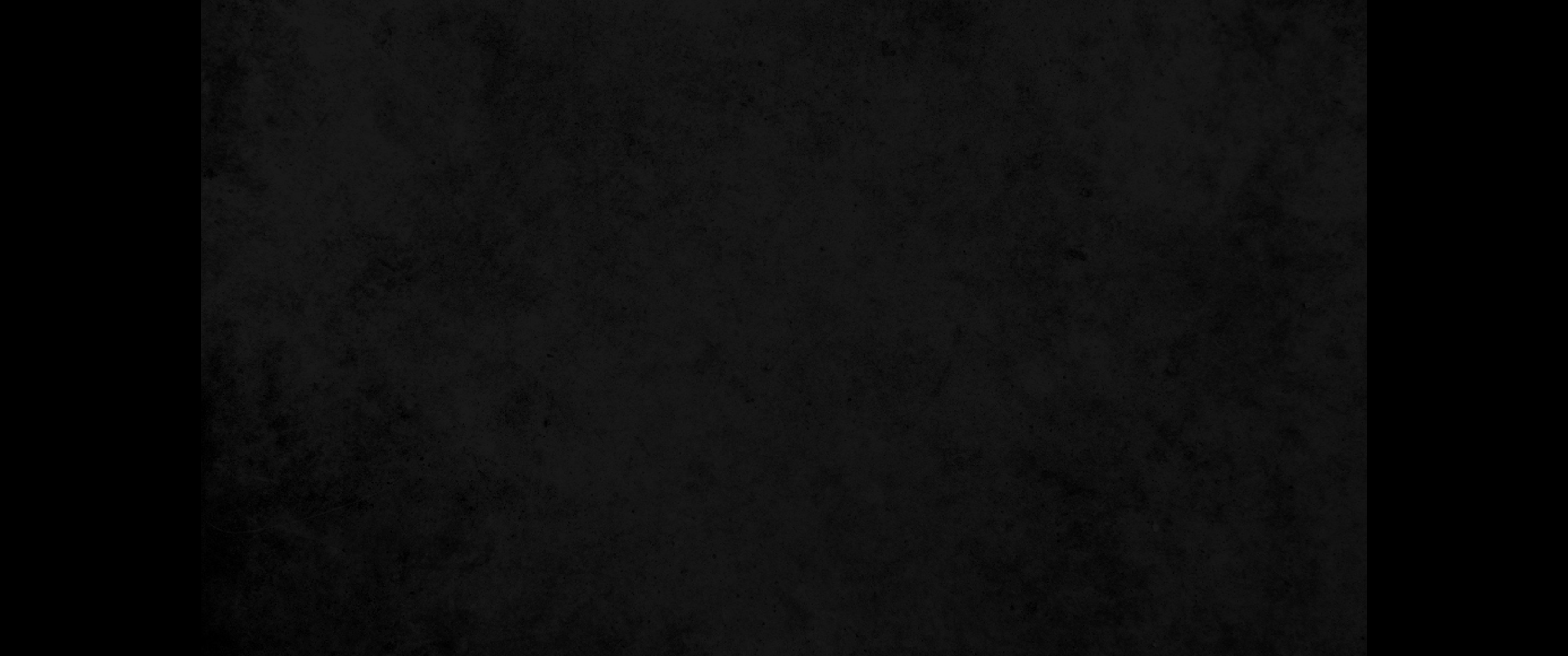 9. 내가 야곱에게서 씨를 내며 유다에게서 나의 산들을 기업으로 얻을 자를 내리니 내가 택한 자가 이를 기업으로 얻을 것이요 나의 종들이 거기에 살 것이라9. I will bring forth descendants from Jacob, and from Judah those who will possess my mountains; my chosen people will inherit them, and there will my servants live.
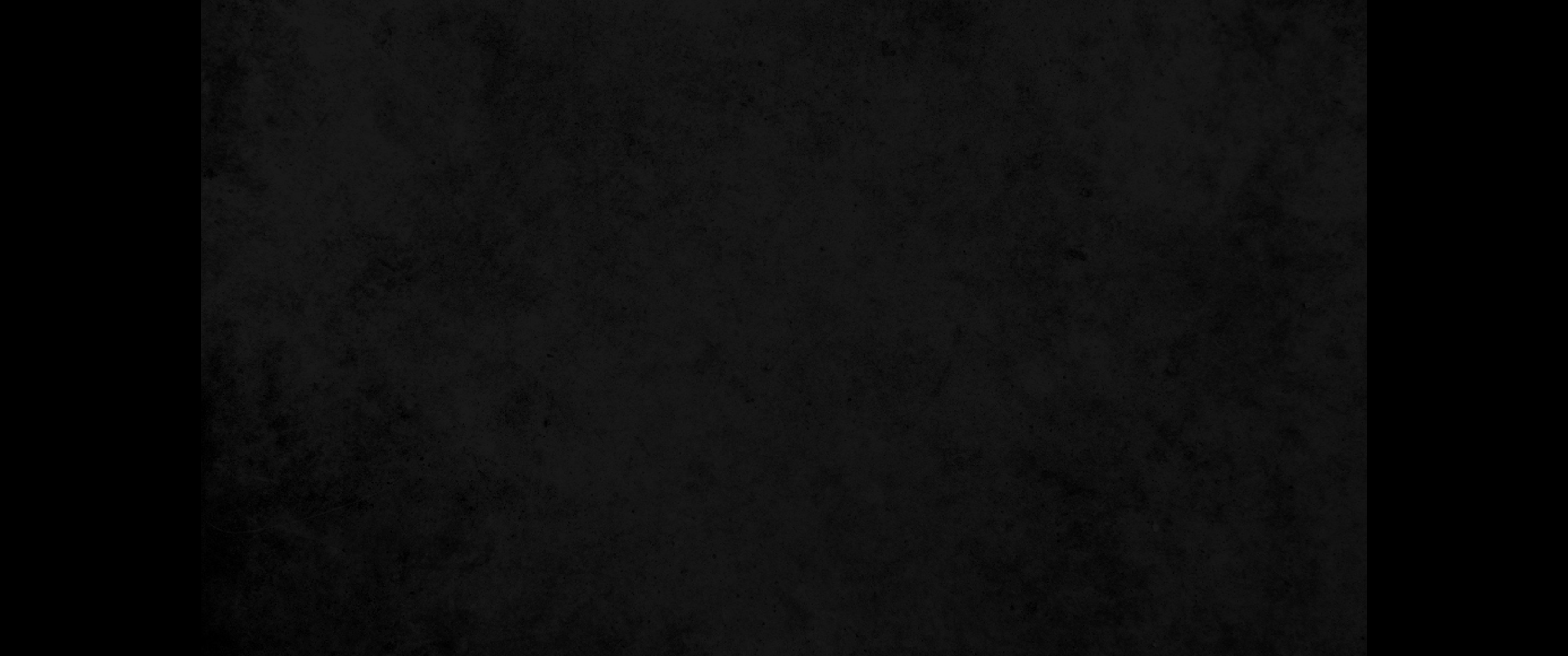 10. 사론은 양 떼의 우리가 되겠고 아골 골짜기는 소 떼가 눕는 곳이 되어 나를 찾은 내 백성의 소유가 되려니와10. Sharon will become a pasture for flocks, and the Valley of Achor a resting place for herds, for my people who seek me.
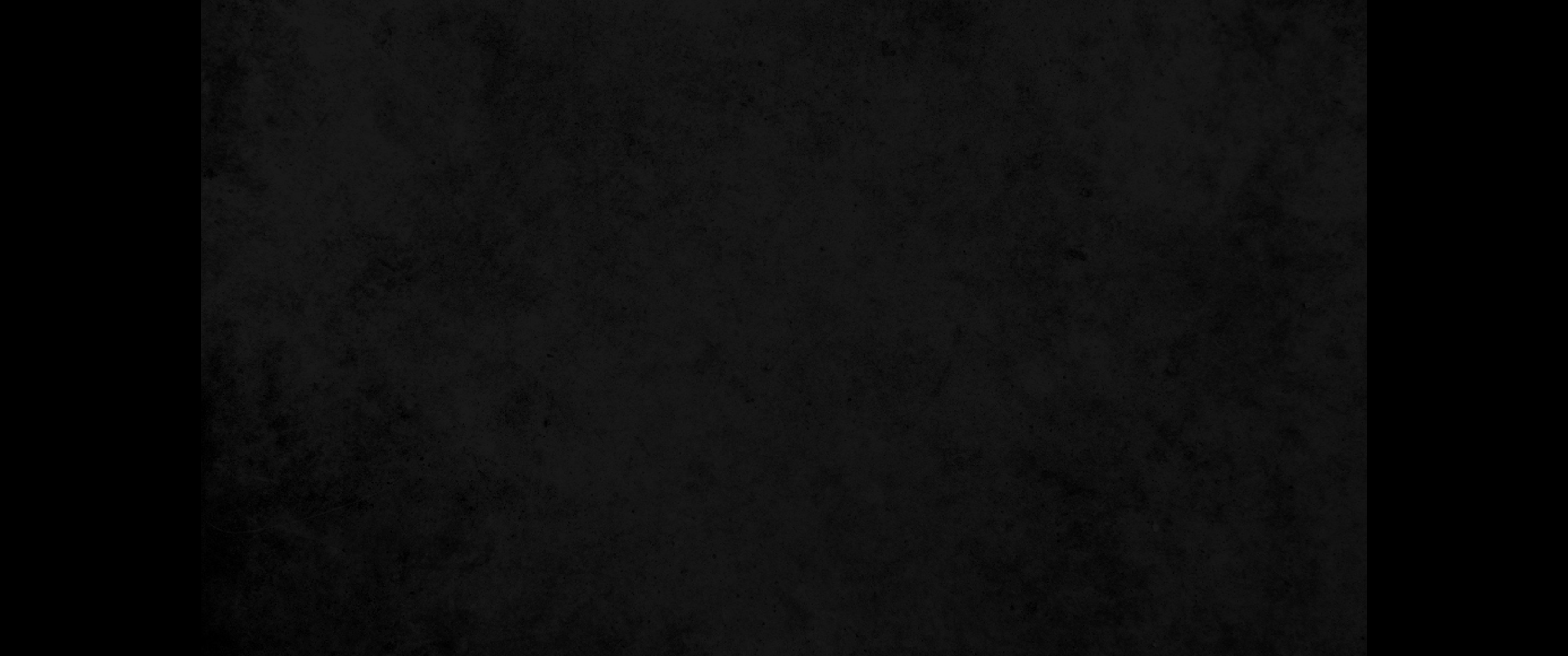 11. 오직 나 여호와를 버리며 나의 성산을 잊고 갓에게 상을 베풀며 므니에게 섞은 술을 가득히 붓는 너희여11. 'But as for you who forsake the LORD and forget my holy mountain, who spread a table for Fortune and fill bowls of mixed wine for Destiny,
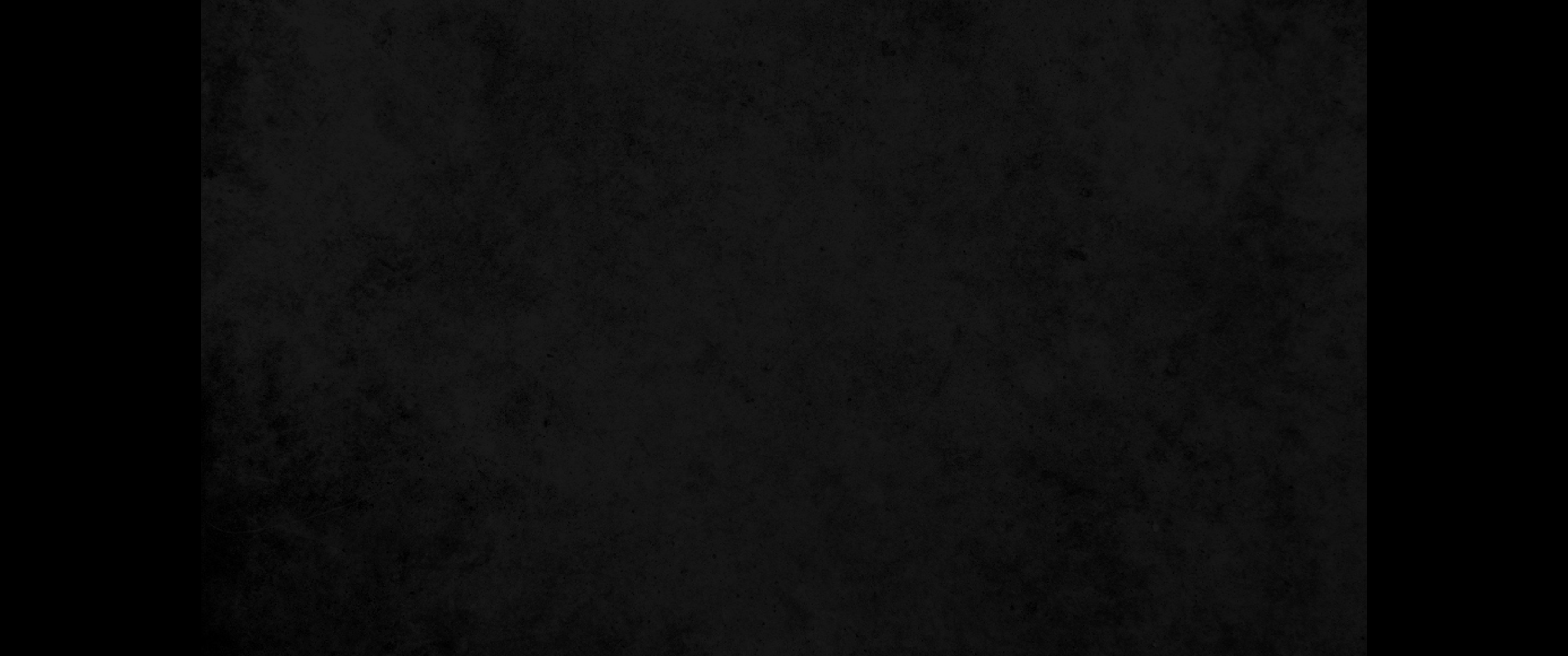 12. 내가 너희를 칼에 붙일 것인즉 다 구푸리고 죽임을 당하리니 이는 내가 불러도 너희가 대답하지 아니하며 내가 말하여도 듣지 아니하고 나의 눈에 악을 행하였으며 내가 즐겨하지 아니하는 일을 택하였음이니라12. I will destine you for the sword, and you will all bend down for the slaughter; for I called but you did not answer, I spoke but you did not listen. You did evil in my sight and chose what displeases me.'
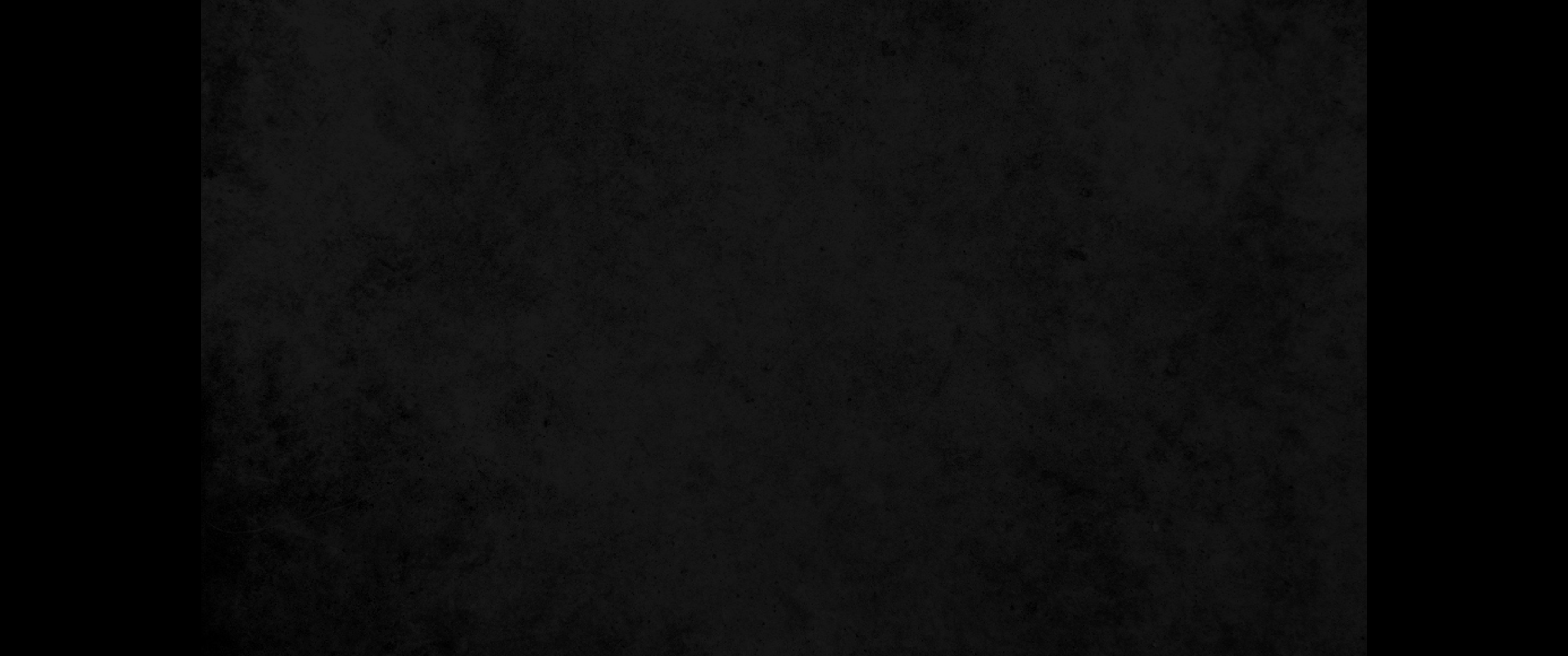 13. 이러므로 주 여호와께서 이와 같이 말씀하시니라 보라 나의 종들은 먹을 것이로되 너희는 주릴 것이니라 보라 나의 종들은 마실 것이로되 너희는 갈할 것이니라 보라 나의 종들은 기뻐할 것이로되 너희는 수치를 당할 것이니라13. Therefore this is what the Sovereign LORD says: 'My servants will eat, but you will go hungry; my servants will drink, but you will go thirsty; my servants will rejoice, but you will be put to shame.
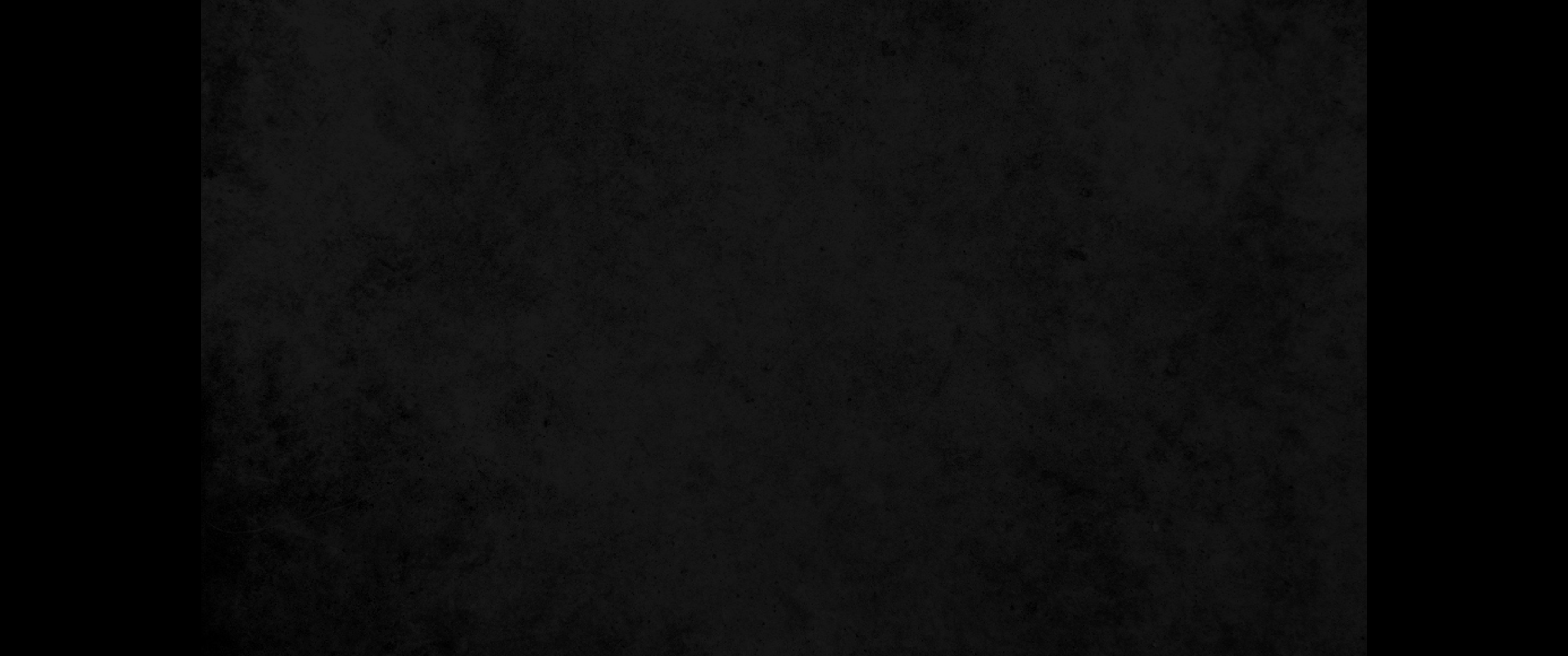 14. 보라 나의 종들은 마음이 즐거우므로 노래할 것이로되 너희는 마음이 슬프므로 울며 심령이 상하므로 통곡할 것이며14. My servants will sing out of the joy of their hearts, but you will cry out from anguish of heart and wail in brokenness of spirit.
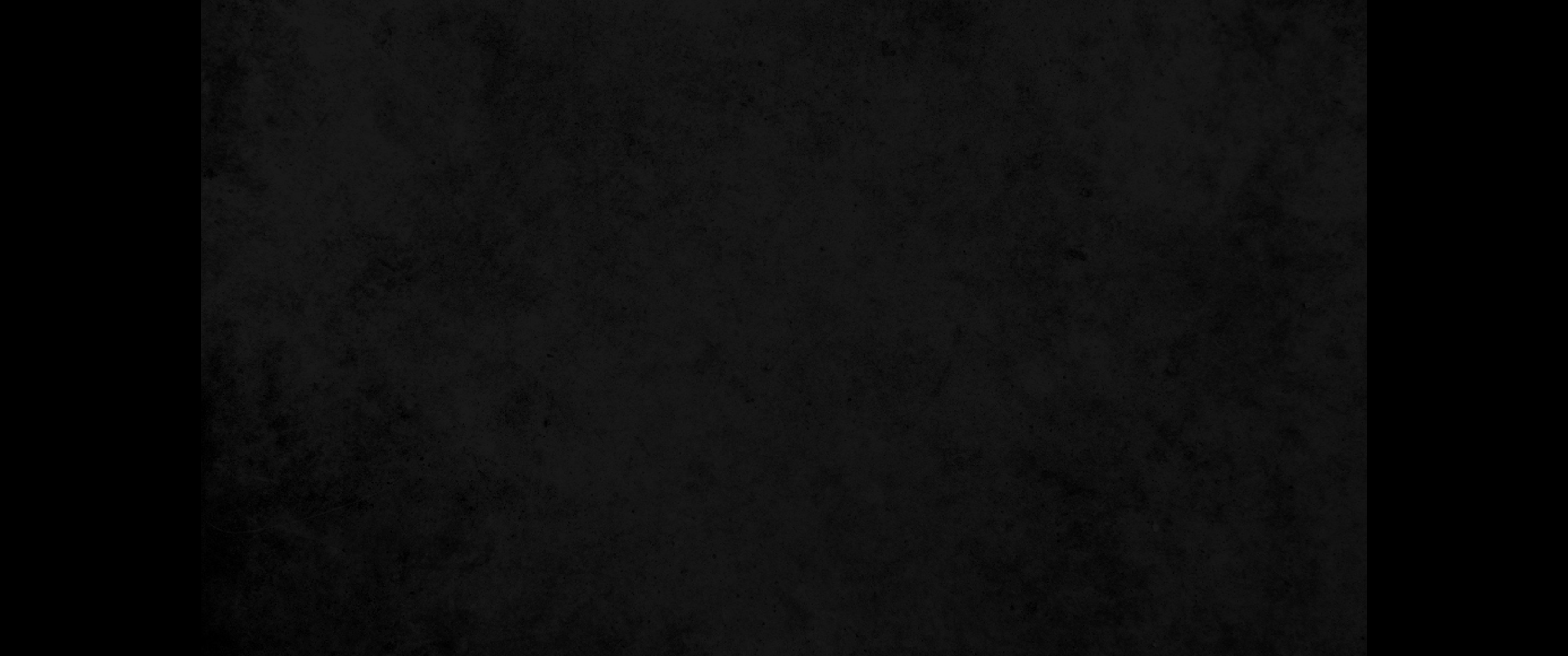 15. 또 너희가 남겨 놓은 이름은 내가 택한 자의 저줏거리가 될 것이니라 주 여호와 내가 너를 죽이고 내 종들은 다른 이름으로 부르리라15. You will leave your name to my chosen ones as a curse; the Sovereign LORD will put you to death, but to his servants he will give another name.
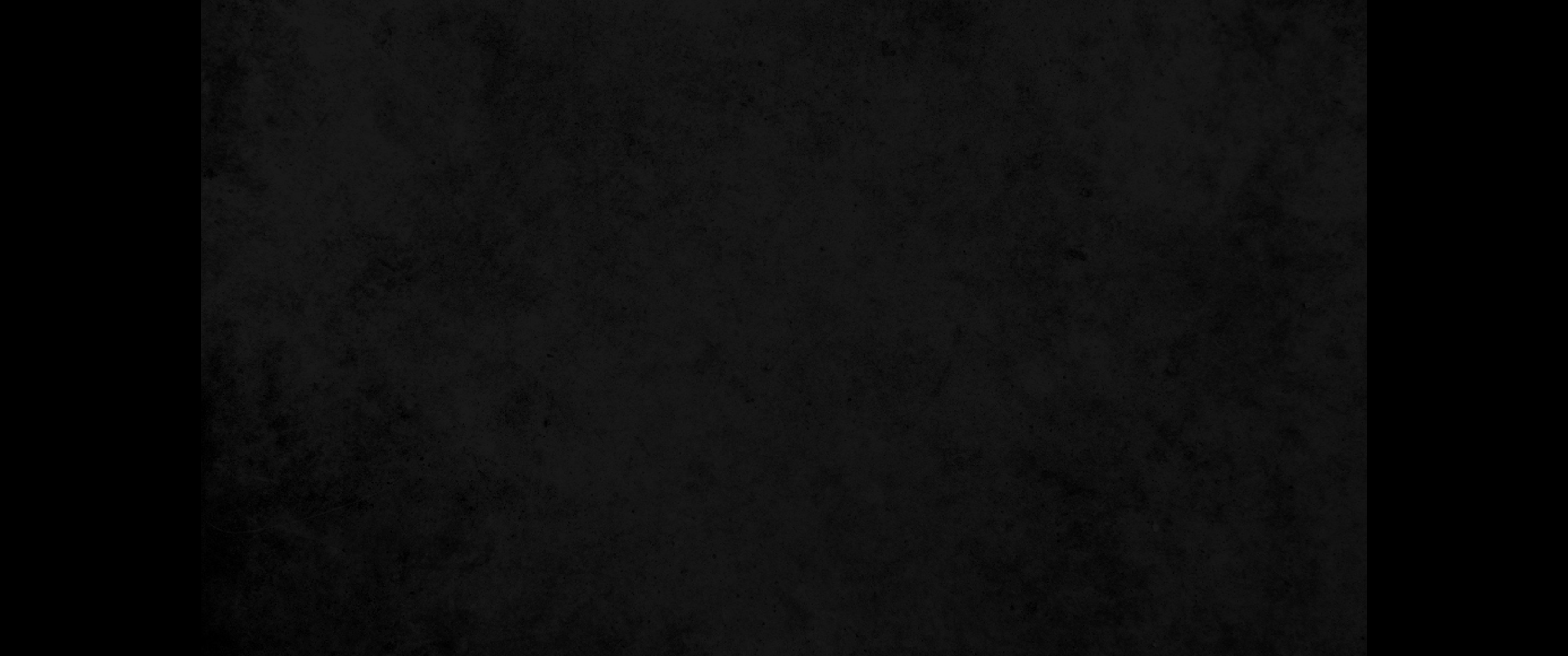 16. 이러므로 땅에서 자기를 위하여 복을 구하는 자는 진리의 하나님을 향하여 복을 구할 것이요 땅에서 맹세하는 자는 진리의 하나님으로 맹세하리니 이는 이전 환난이 잊어졌고 내 눈 앞에 숨겨졌음이라16. Whoever invokes a blessing in the land will do so by the God of truth; he who takes an oath in the land will swear by the God of truth. For the past troubles will be forgotten and hidden from my eyes.
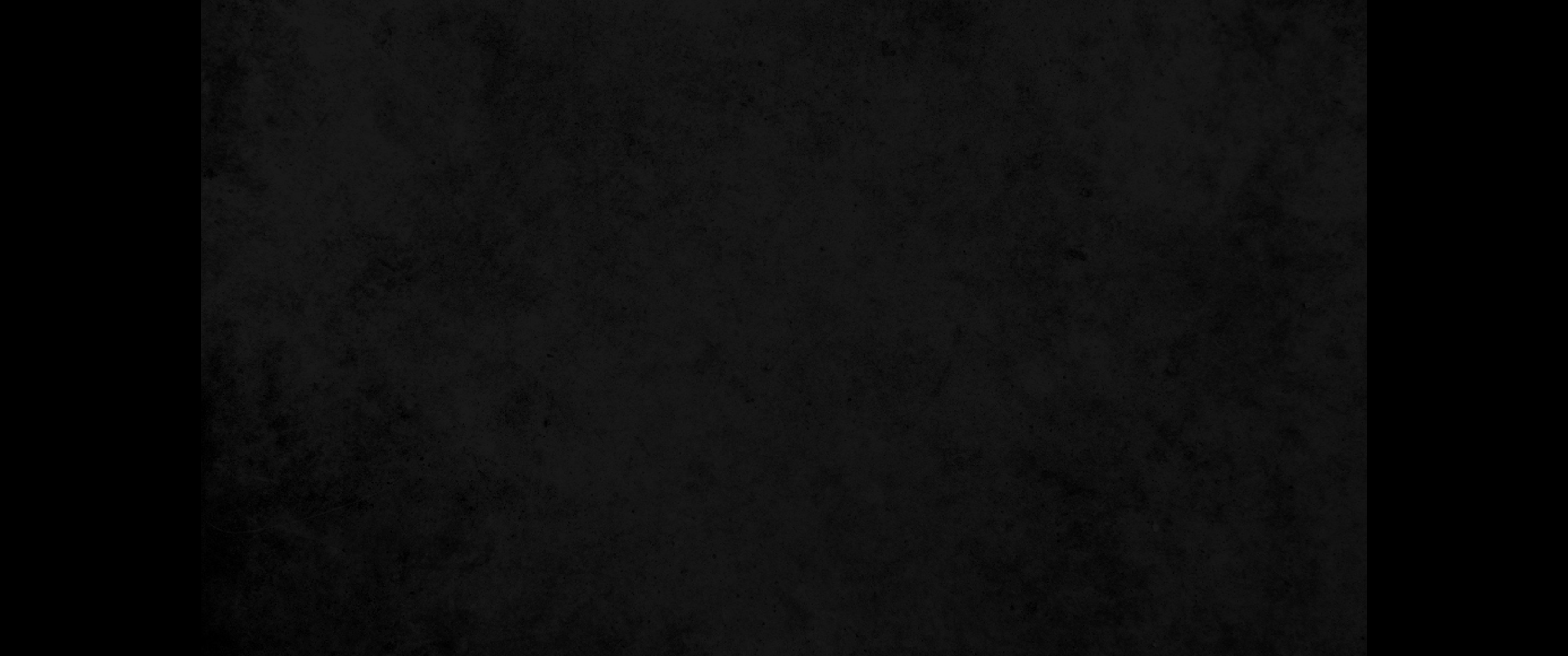 17. 보라 내가 새 하늘과 새 땅을 창조하나니 이전 것은 기억되거나 마음에 생각나지 아니할 것이라17. 'Behold, I will create new heavens and a new earth. The former things will not be remembered, nor will they come to mind.
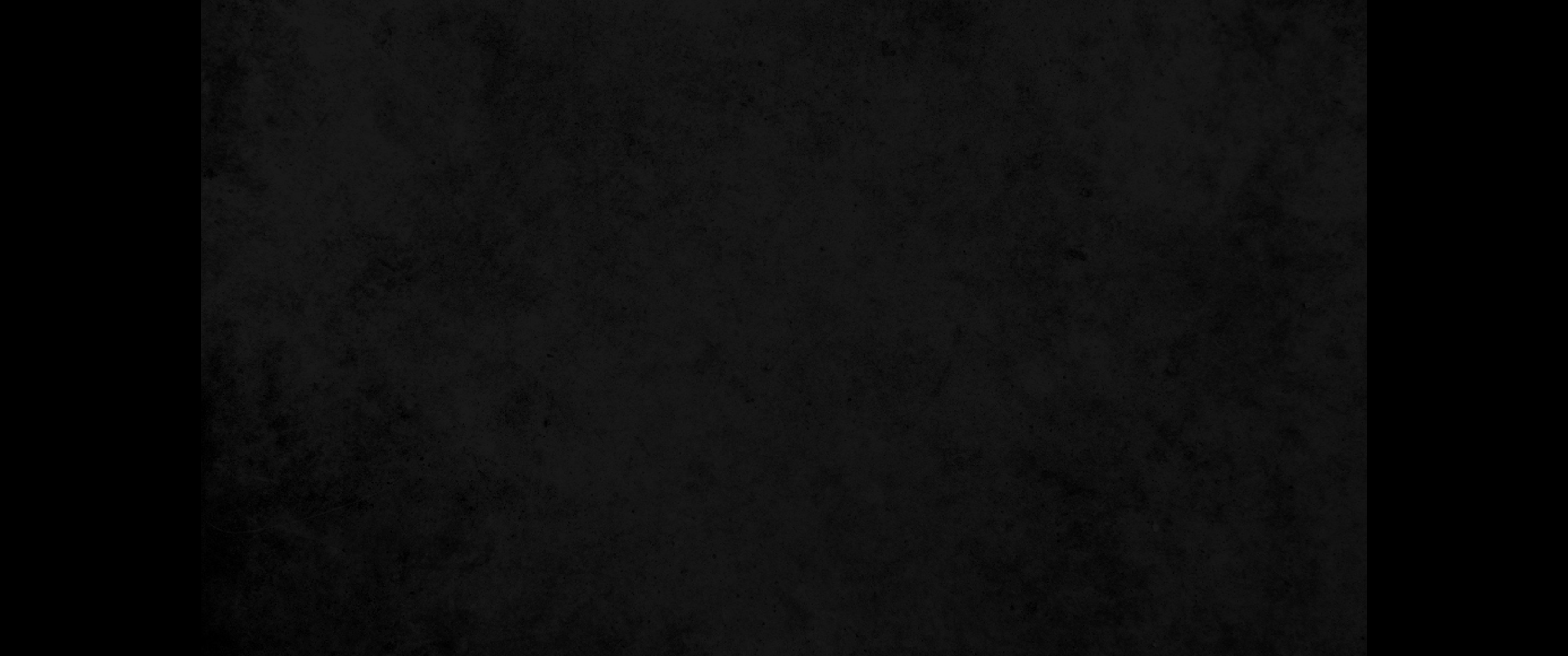 18. 너희는 내가 창조하는 것으로 말미암아 영원히 기뻐하며 즐거워할지니라 보라 내가 예루살렘을 즐거운 성으로 창조하며 그 백성을 기쁨으로 삼고18. But be glad and rejoice forever in what I will create, for I will create Jerusalem to be a delight and its people a joy.
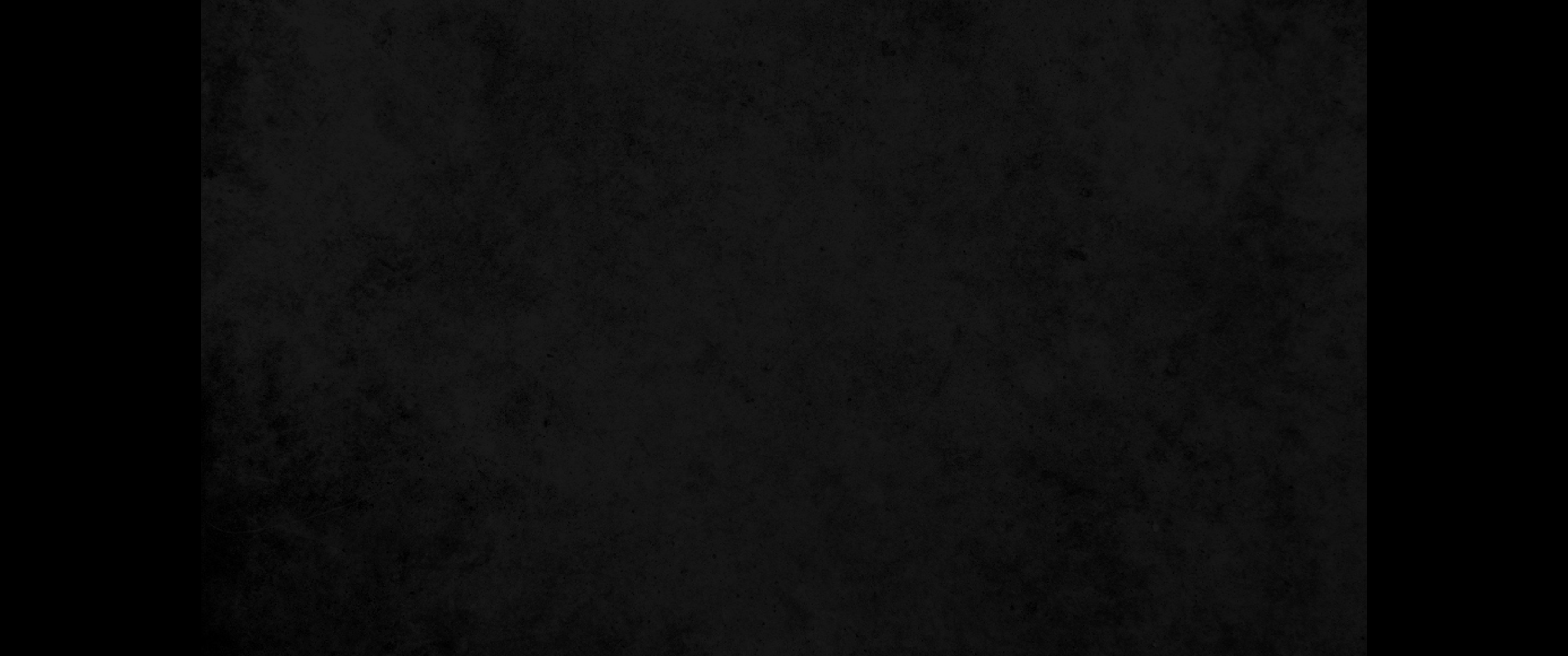 19. 내가 예루살렘을 즐거워하며 나의 백성을 기뻐하리니 우는 소리와 부르짖는 소리가 그 가운데에서 다시는 들리지 아니할 것이며19. I will rejoice over Jerusalem and take delight in my people; the sound of weeping and of crying will be heard in it no more.
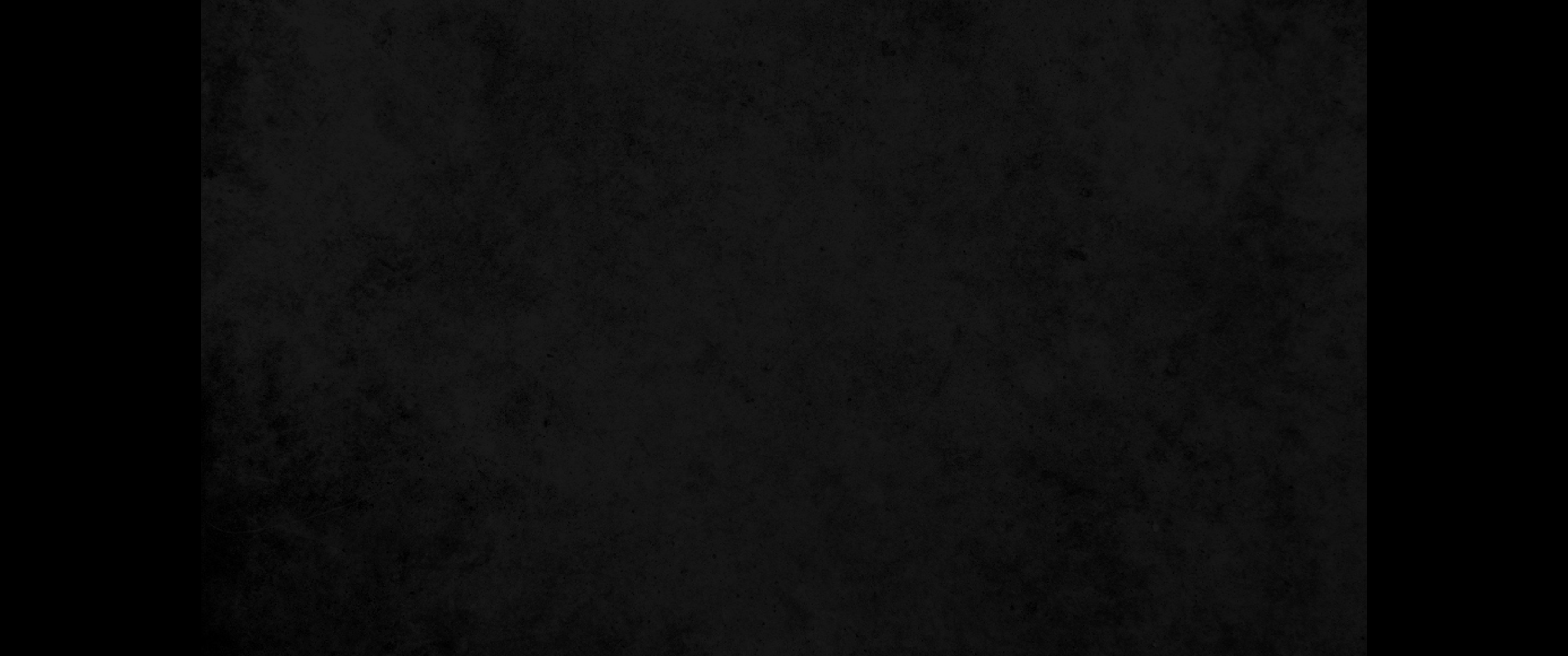 20. 거기는 날 수가 많지 못하여 죽는 어린이와 수한이 차지 못한 노인이 다시는 없을 것이라 곧 백 세에 죽는 자를 젊은이라 하겠고 백 세가 못되어 죽는 자는 저주 받은 자이리라20. 'Never again will there be in it an infant who lives but a few days, or an old man who does not live out his years; he who dies at a hundred will be thought a mere youth; he who fails to reach a hundred will be considered accursed.
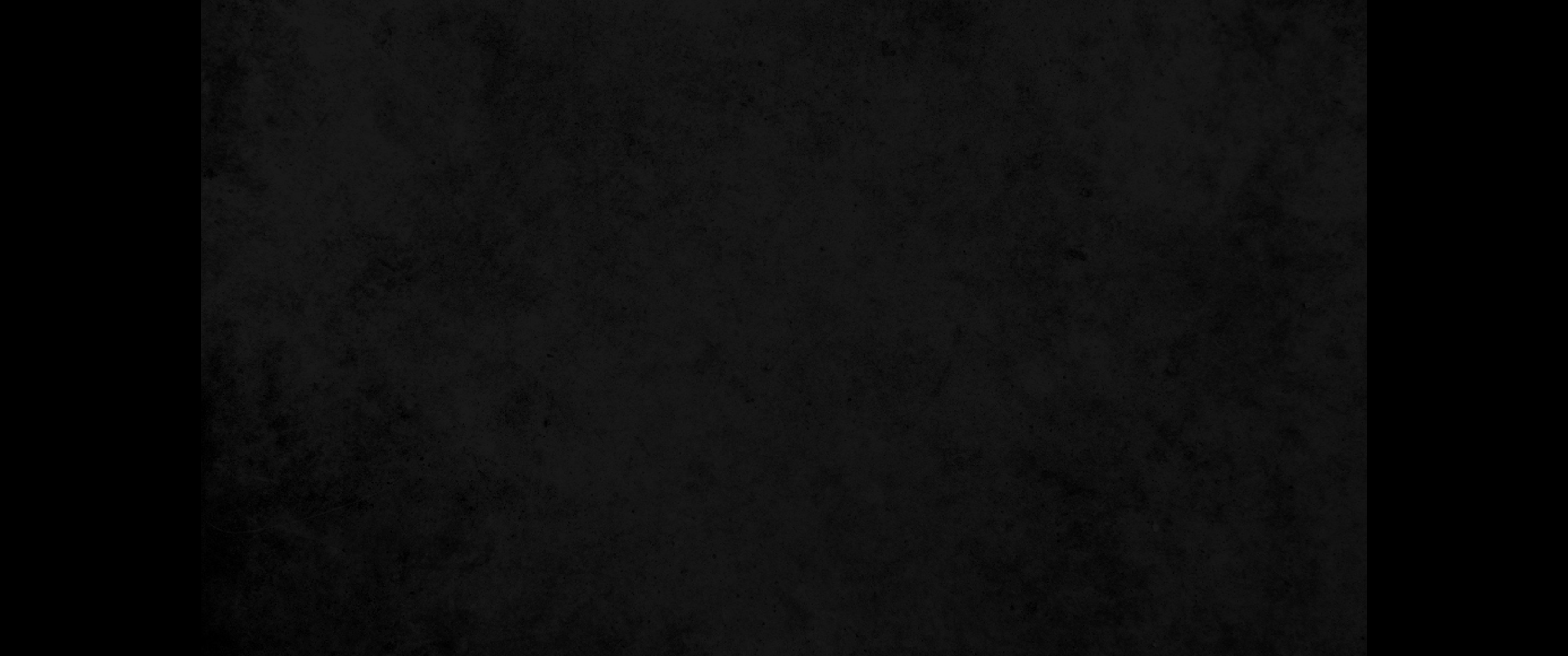 21. 그들이 가옥을 건축하고 그 안에 살겠고 포도나무를 심고 열매를 먹을 것이며21. They will build houses and dwell in them; they will plant vineyards and eat their fruit.
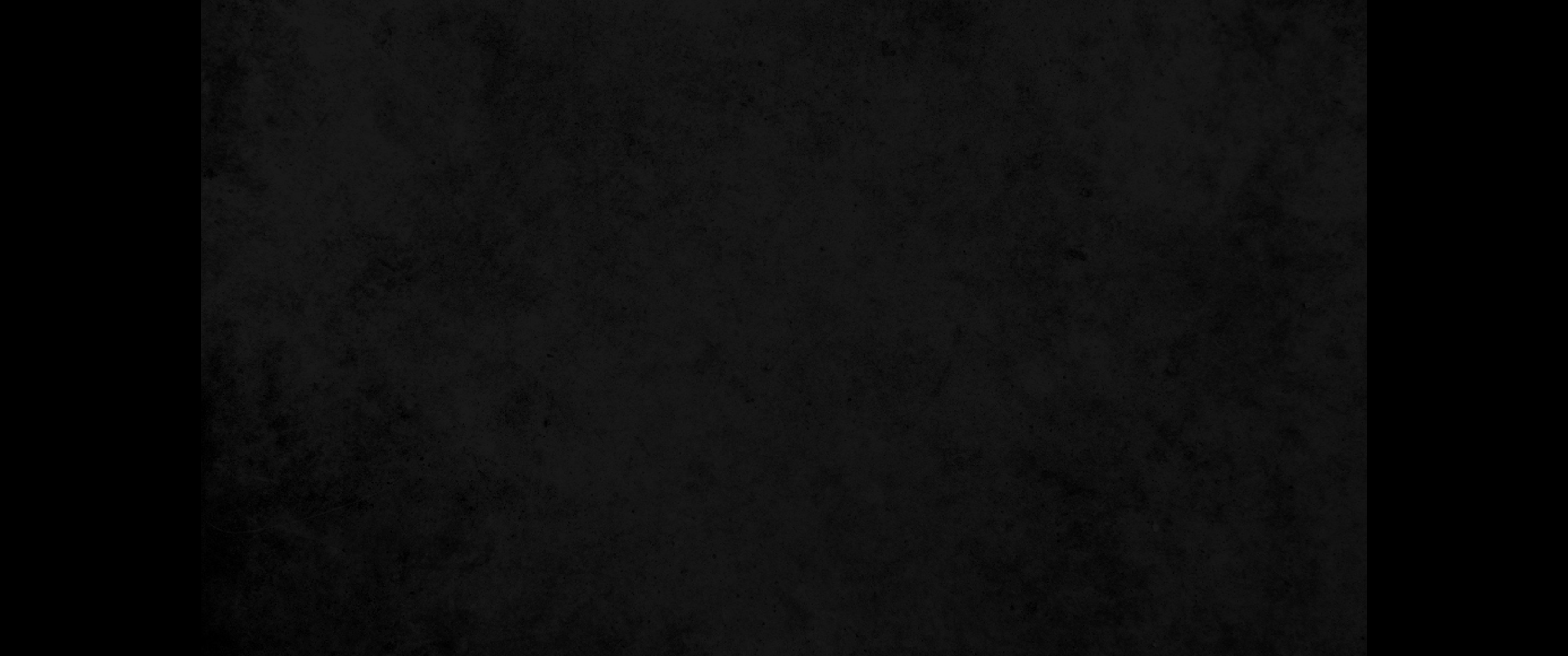 22. 그들이 건축한 데에 타인이 살지 아니할 것이며 그들이 심은 것을 타인이 먹지 아니하리니 이는 내 백성의 수한이 나무의 수한과 같겠고 내가 택한 자가 그 손으로 일한 것을 길이 누릴 것이며22. No longer will they build houses and others live in them, or plant and others eat. For as the days of a tree, so will be the days of my people; my chosen ones will long enjoy the works of their hands.
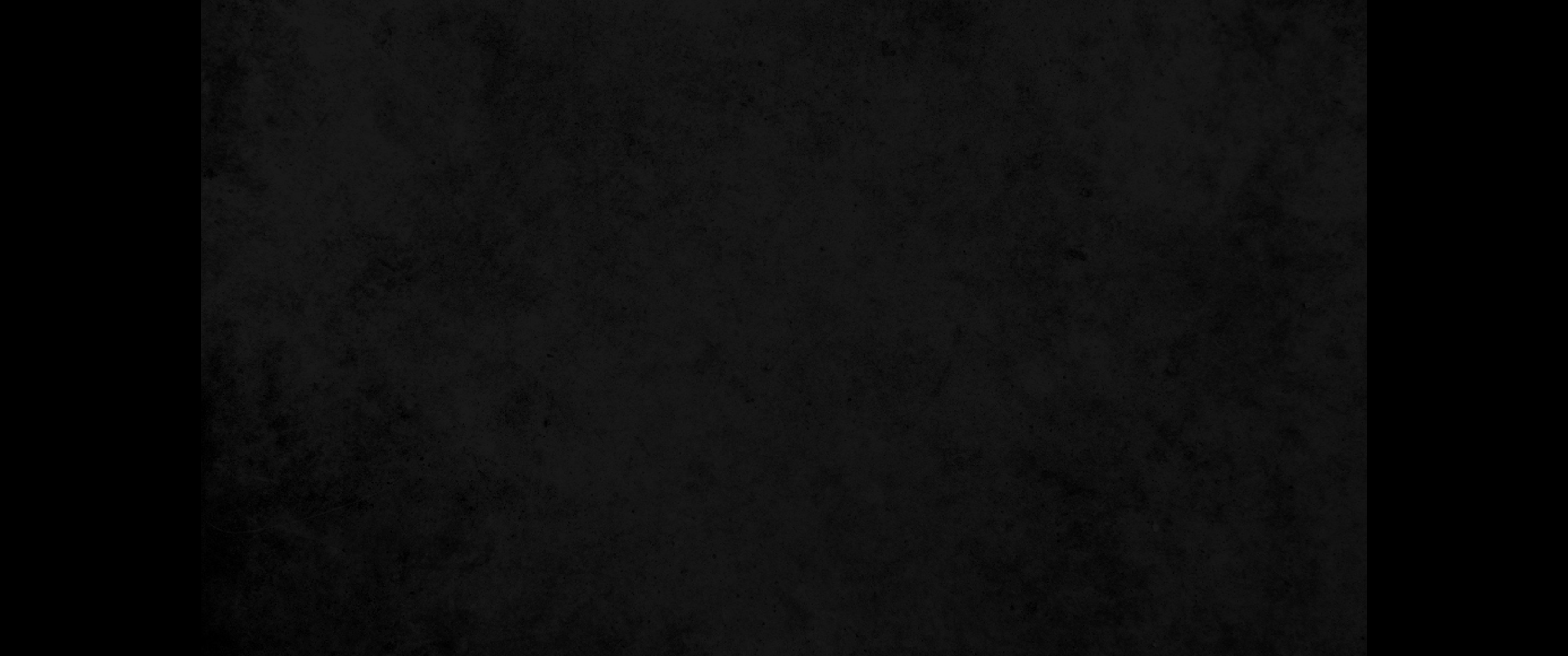 23. 그들의 수고가 헛되지 않겠고 그들이 생산한 것이 재난을 당하지 아니하리니 그들은 여호와의 복된 자의 자손이요 그들의 후손도 그들과 같을 것임이라23. They will not toil in vain or bear children doomed to misfortune; for they will be a people blessed by the LORD, they and their descendants with them.
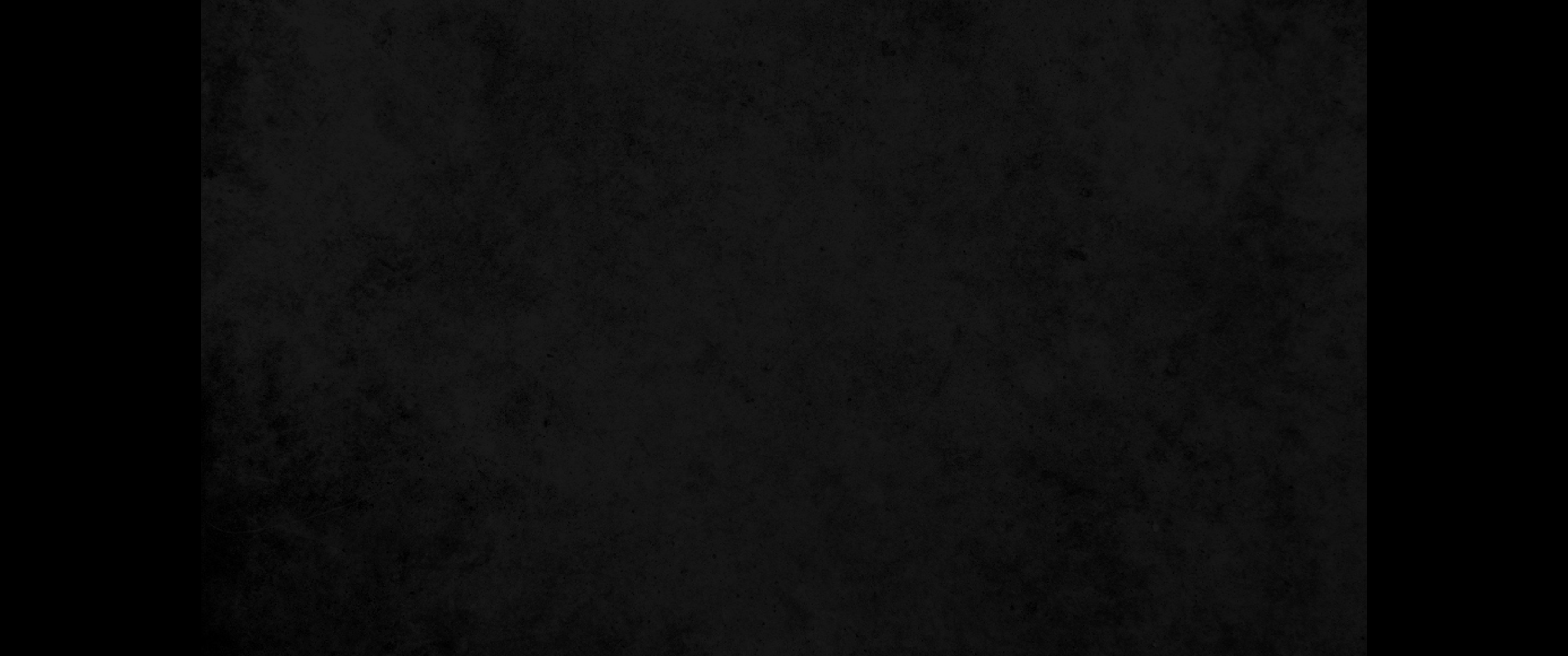 24. 그들이 부르기 전에 내가 응답하겠고 그들이 말을 마치기 전에 내가 들을 것이며24. Before they call I will answer; while they are still speaking I will hear.
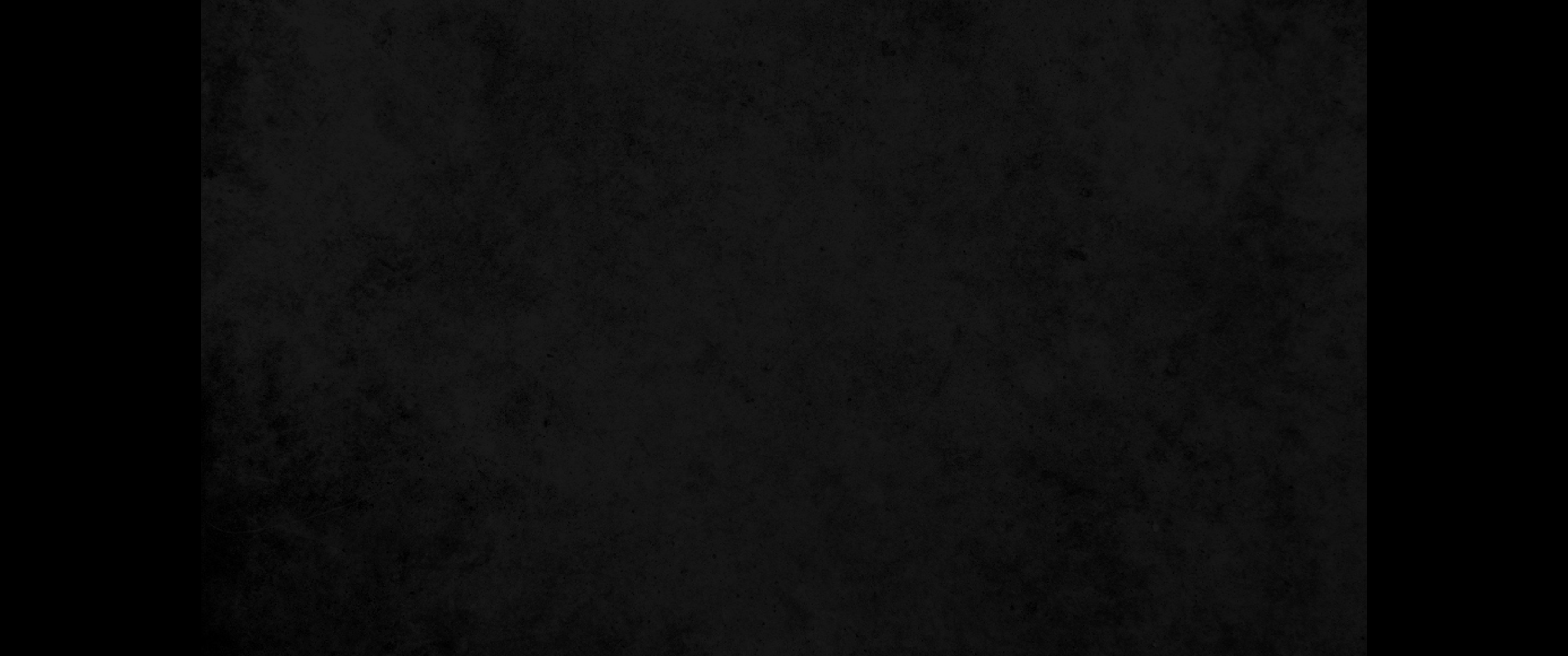 25. 이리와 어린 양이 함께 먹을 것이며 사자가 소처럼 짚을 먹을 것이며 뱀은 흙을 양식으로 삼을 것이니 나의 성산에서는 해함도 없겠고 상함도 없으리라 여호와께서 말씀하시니라25. The wolf and the lamb will feed together, and the lion will eat straw like the ox, but dust will be the serpent's food. They will neither harm nor destroy on all my holy mountain," says the LORD.